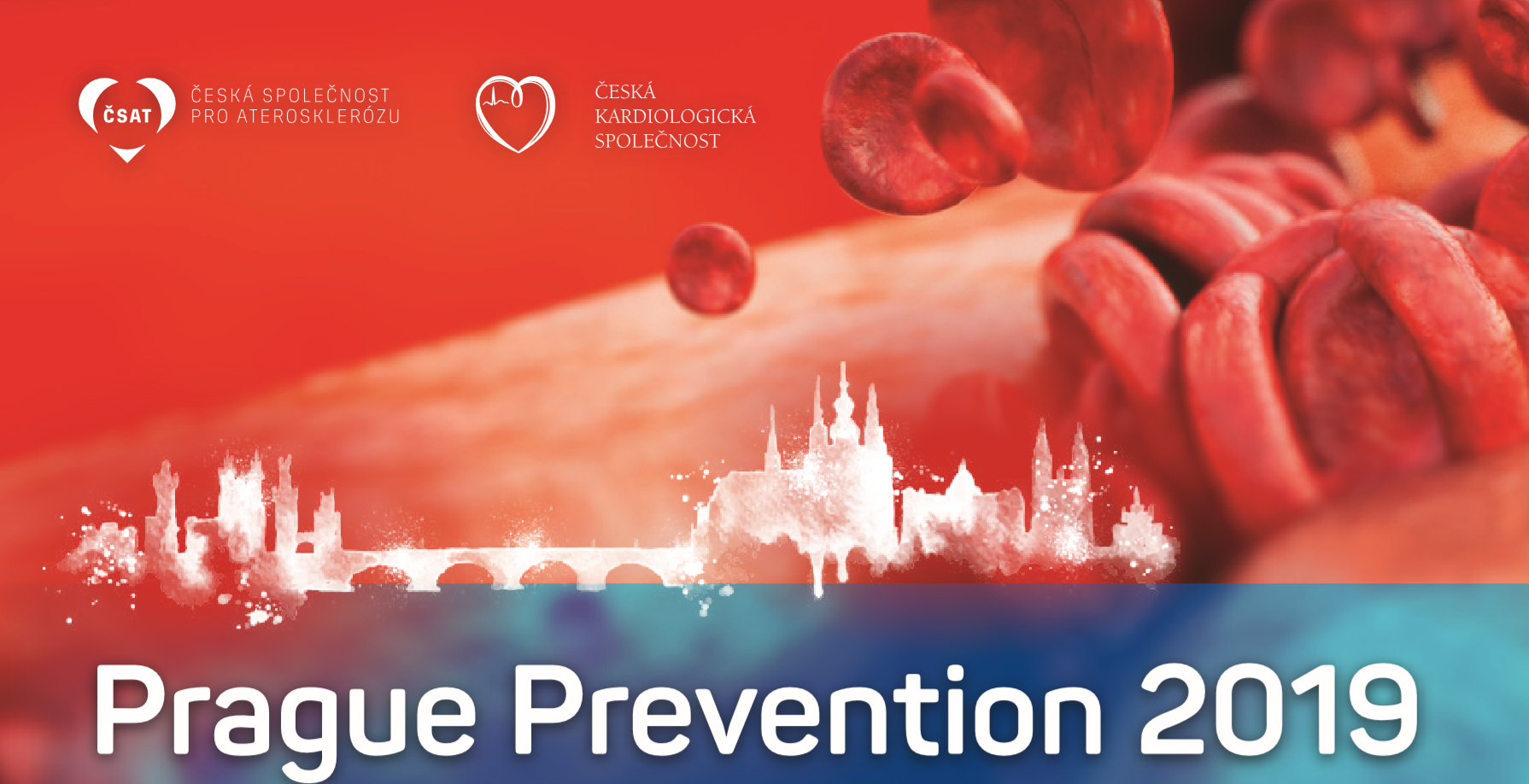 Pohybová aktivita pro každého…. NĚCO DĚLEJTE, ALE MUSÍ VÁS TO BAVIT
MUDr. Miloš Dobiáš
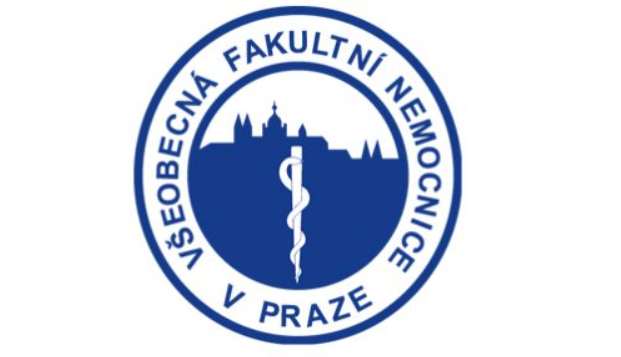 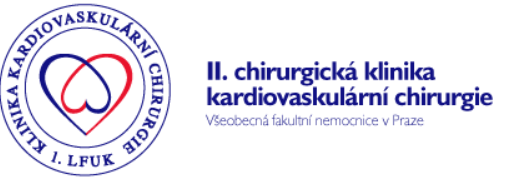 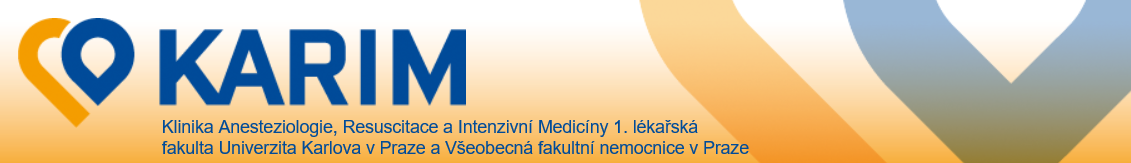 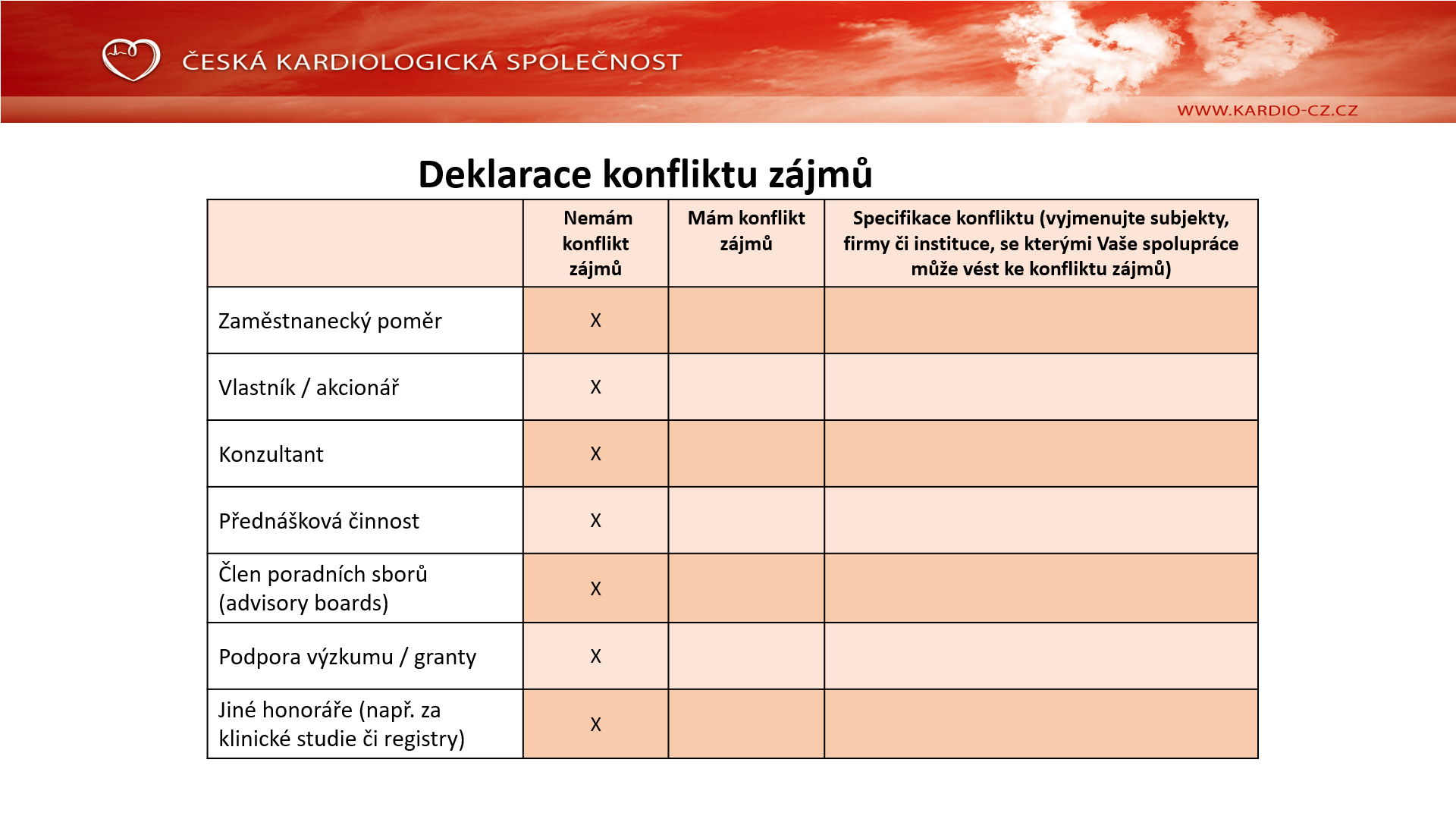 Proč by nás měl pohyb bavit ?
Hlavní věc je vidět v tom smysl - pocit štěstí většinou jen pro ty, kteří sportovali v dětství, což bohužel neplatí pro všechny
Když nás něco baví, rychle se zlepšujeme 
Nikdo nás nemusí hlídat a kontrolovat, protože to děláme rádi i ve svých volných chvílích
Přitom potřebujeme neustále vyvažovat dvě věci:
          - myslet na to, kam směřovat, jaké si dávat cíle 
          - zároveň si užívat přítomný okamžik
Mýtus o Sisyfovi
chudák, který opakoval něco, co nemohl dokončit
všichni jsme Sisifové, o něco usilujeme, ale podmínky se mění, začínáme znovu a znovu, ale chyba je myslet, že je to špatně
…ale my se příliš soustředíme na cestu nahoru
Albert Camus říkal, že on si užíval cestu dolů, krása krajiny,…těšil se na to
Je lepší cesta nebo cíl ???
Mýtus o Sisyfovi
chudák, který opakoval něco, co nemohl dokončit
všichni jsme Sisifové, o něco usilujeme, ale podmínky se mění, začínáme znovu a znovu, ale chyba je myslet, že je to špatně
…ale my se příliš soustředíme na cestu nahoru
Albert Camus říkal, že on si užíval cestu dolů, krása krajiny,…těšil se na to
Je lepší cesta nebo cíl ???
Pohyb jako lék – prevence i léčba
Srdce a kardiovaskulární ústrojí, cesta k hubnutí
Vysoký krevní tlak, zvýšená hladina tuků, cukrovka
Deprese a psychiatrická onemocnění, nálada, paměť
Nádorová onemocnění 
Osteoporóza, ploché nohy
Sexuální život, spánek

Pracující sval produkuje myokiny
Ve svalech máme „zásobárnu léků“, které můžeme bezplatně užívat …. nejdražší investicí je čas na pohyb
Výběr typu a intenzity pohybových aktivit
Schnohr P, O’Keefe JH, Marott JL, et al.                 Dose of jogging and long-term mortality: the Copenhagen City Heart Study.                                          J Am Coll Cardiol 2015
Jonathan Myers, Ph.D., Manish Prakash, M.D., Victor Froelicher, M.D. at al.                                                   Exercise Capacity and Mortality among Men Referred for Exercise Testing.                                          N Engl J Med 2002
Armstrong ME, Green J, Reeves GK, et al;                     Million Women Study Collaborators. Frequent physical activity may not reduce vascular disease risk as much as moderate activity: large prospective study of women in the United Kingdom.                Circulation 2015
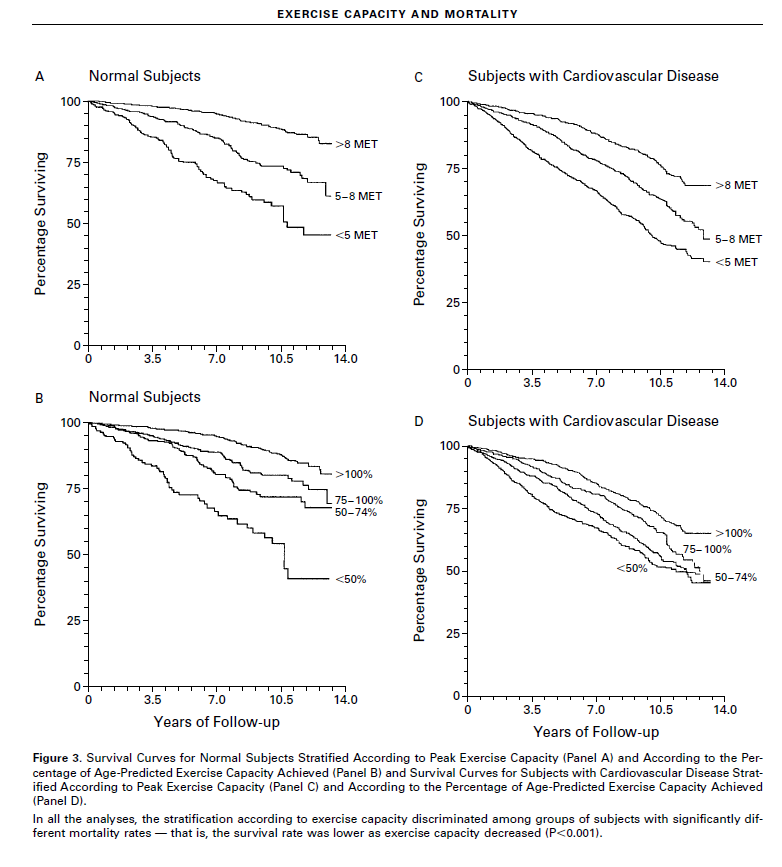 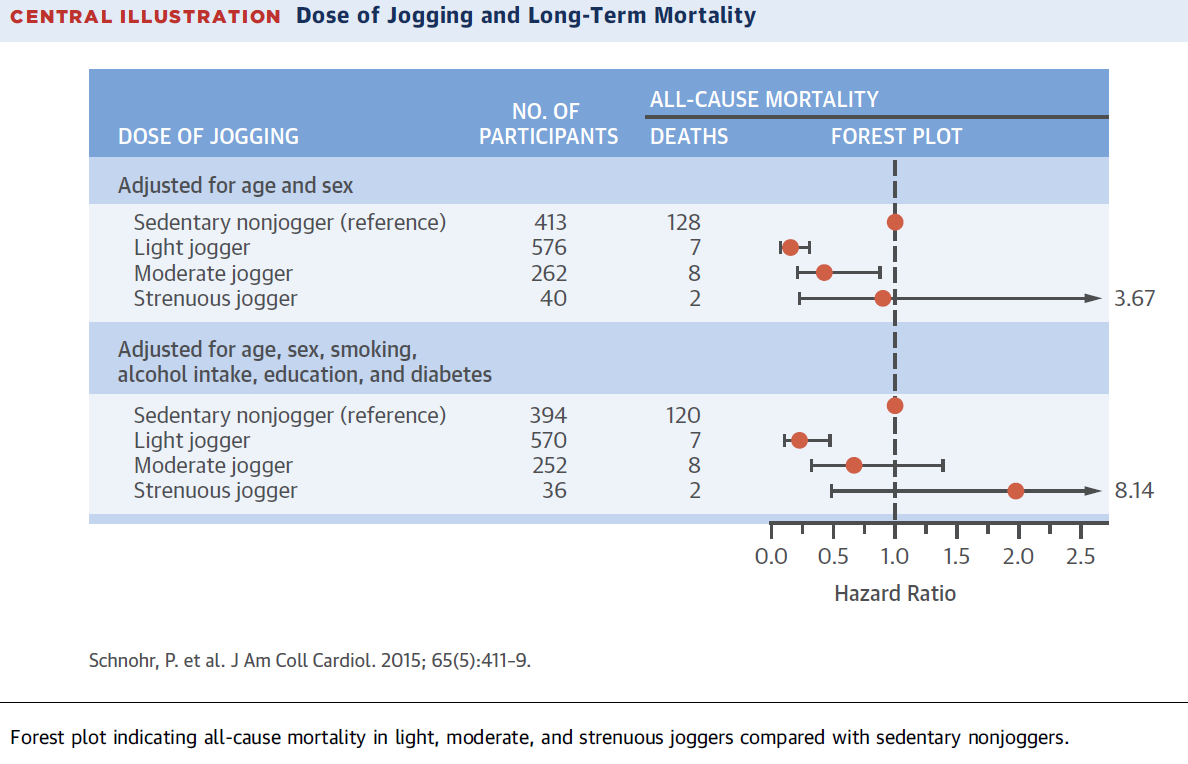 Výběr typu a intenzity pohybových aktivit
zdatní žijí déle
mírná a střední fyzická aktivita souvisí s poklesem kardiovaskulární morbidity a mortality i se snížením celkové mortality
vysoká zátěž a nedostatečná regenerace mohou vést k poškození myokardu, které je spojeno s možným rizikem vzniku ireverzibilních a potenciálně proarytmogenních změn

jak to vypadá v praxi ?
Kde nalézt recept na dlouhý, zdravý a šťastný život?
ostrov Ikaria v Řecku
oblast Barbagia na ostrově Sardinie
Loma Linda v Kalifornii v USA
ostrov Okinawa v Japonsku
poloostrov Nicoya v Kostarice
chůze, pestrá a přiměřená výživa, smysl života a relaxace, sounáležitost
„hara hachi bu“, což pochází od Konfucia a v překladu znamená „Jez, dokud nejsi z 80 % plný.“
„ikigai“ - důvod, proč ráno vstáváme z postele

fascinující není statisticky vyšší délka života obyvatel modrých zón, ale především kvalita života a zdraví obyvatel i ve vyšším věku nad 90 let
Nejrychlejší živočichové planety
………..Usain Bolt
Rychlost: 44 km/h 100 metrů
Vidloroh americký
Rychlost: 100 km/h 1000 metrů
Gepard štíhlý 
Rychlost: 120 km/h 500 metrů
Ale nejlepší ve vytrvalosti je stále člověk
Peripatetická konverzace
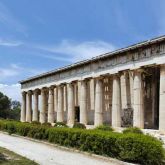 Peripatos - procházka
Mentální aktivity za chůze
Peripatetická přednáška
Peripatetická skupina
Kombinace tělesné a duševní stimulace
Kalokagathia – jednota krásy a dobra
Serendipita – šťastná událost
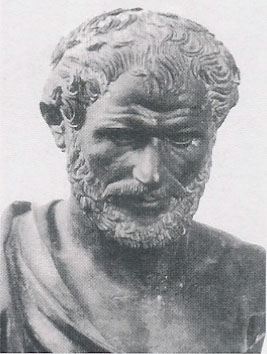 Konverzační procházky v Praze
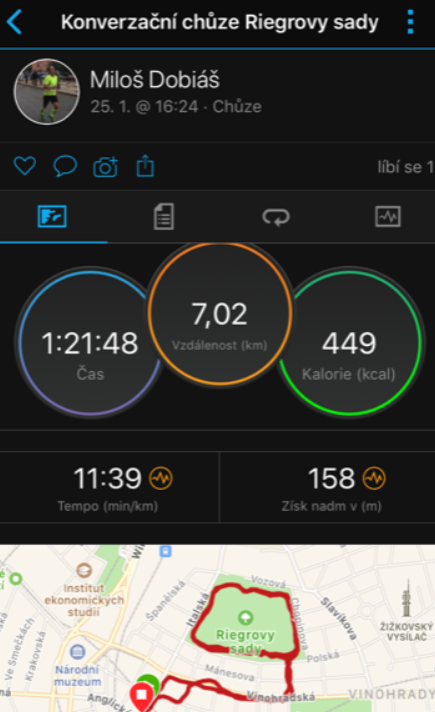 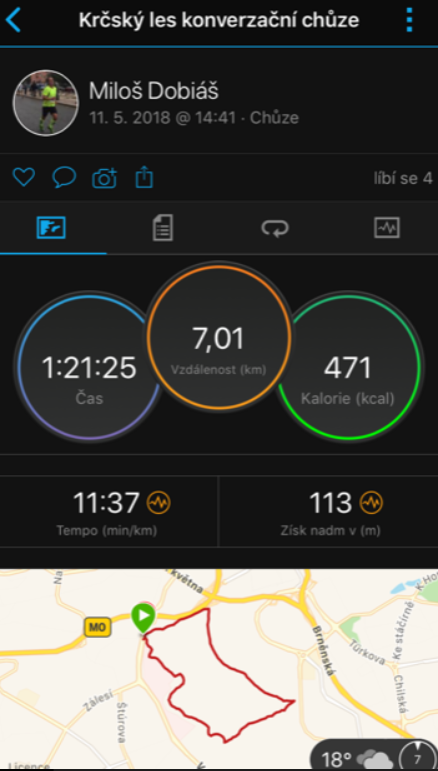 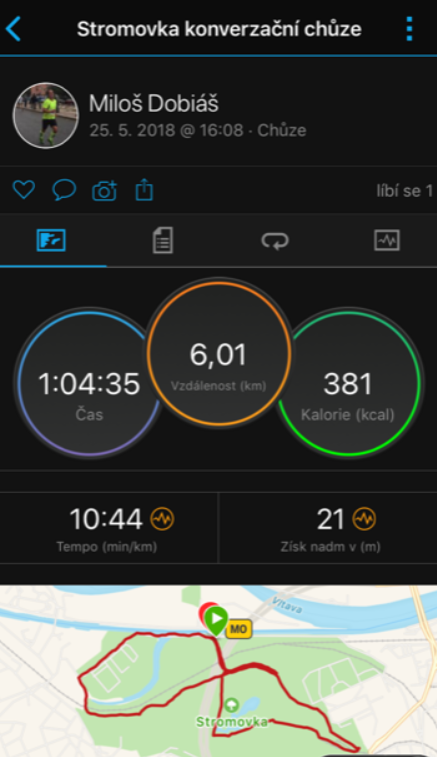 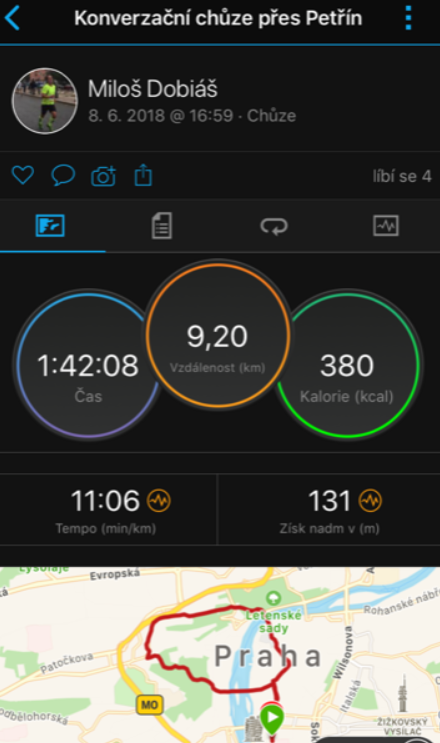 Svatý grál pohybu - chůze
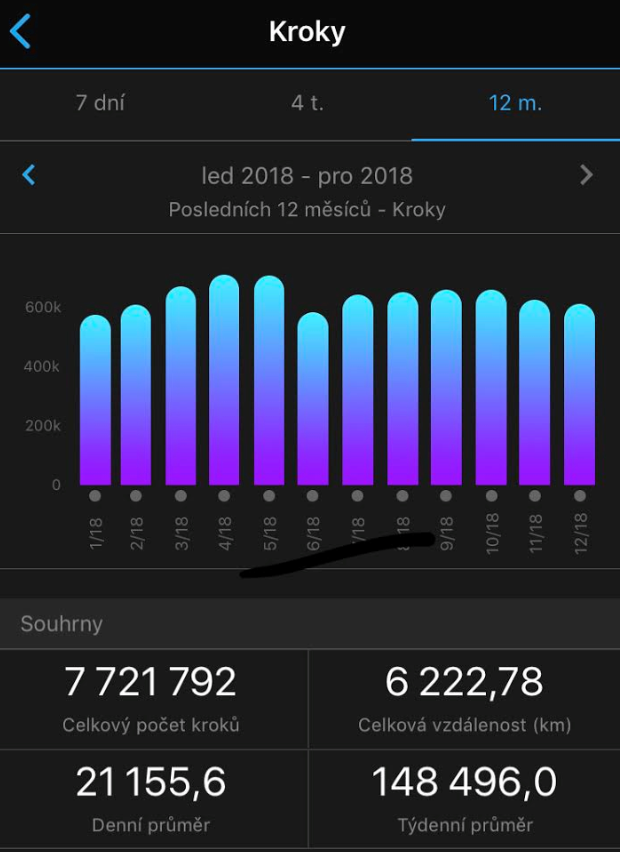 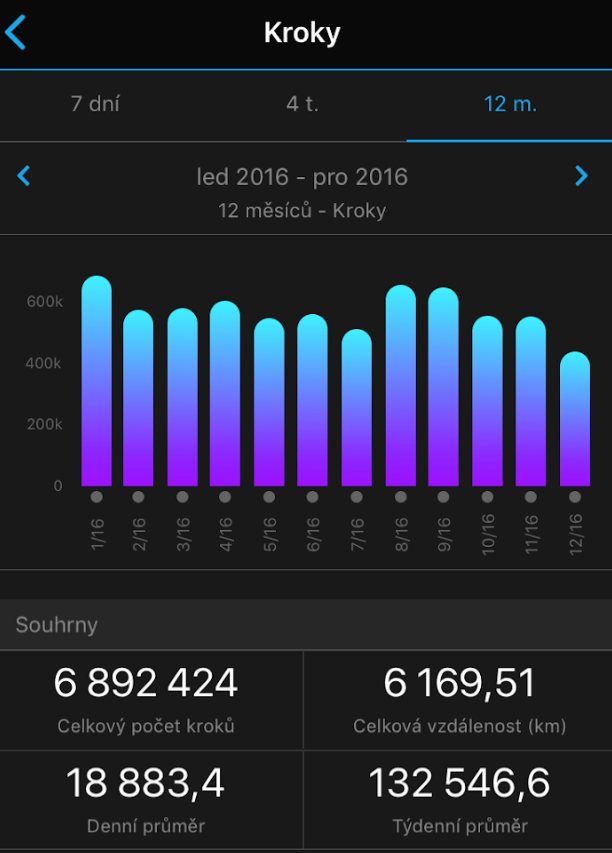 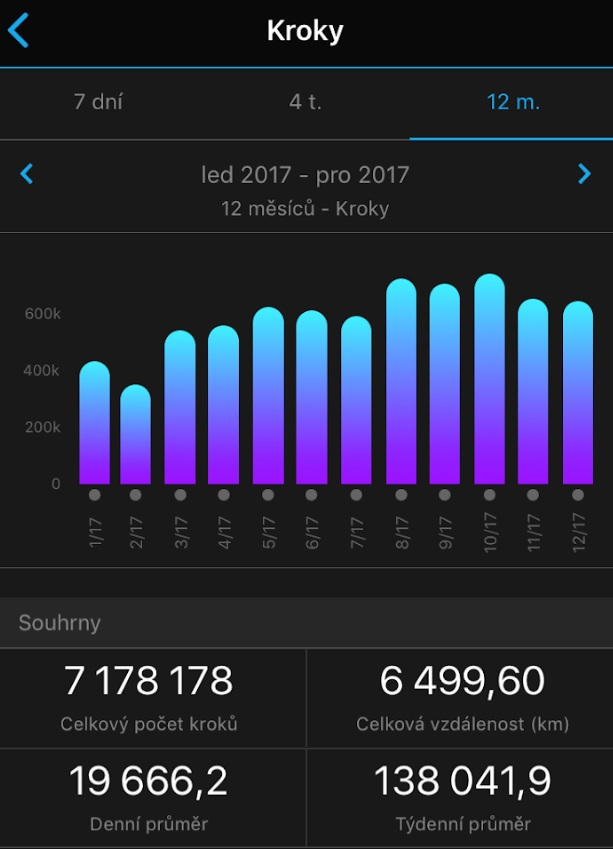 Běchovice - Praha
Velká kunratická – Hrádek, 3 potoky
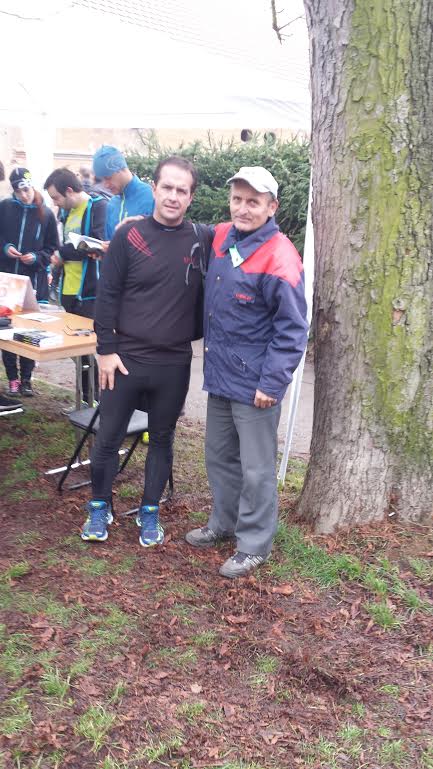 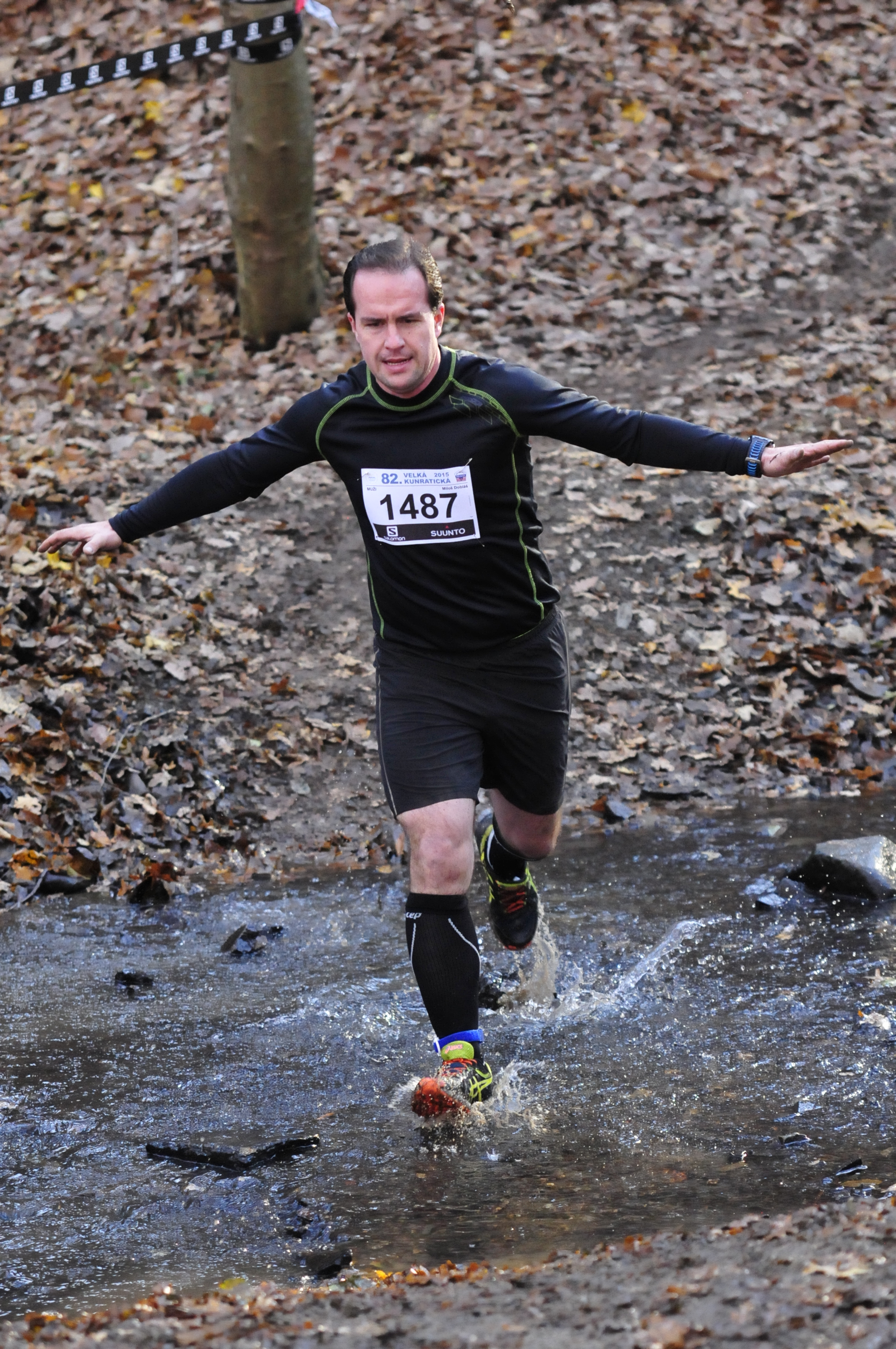 Velká kunratická  legenda Vlastík Zwiefelhofer
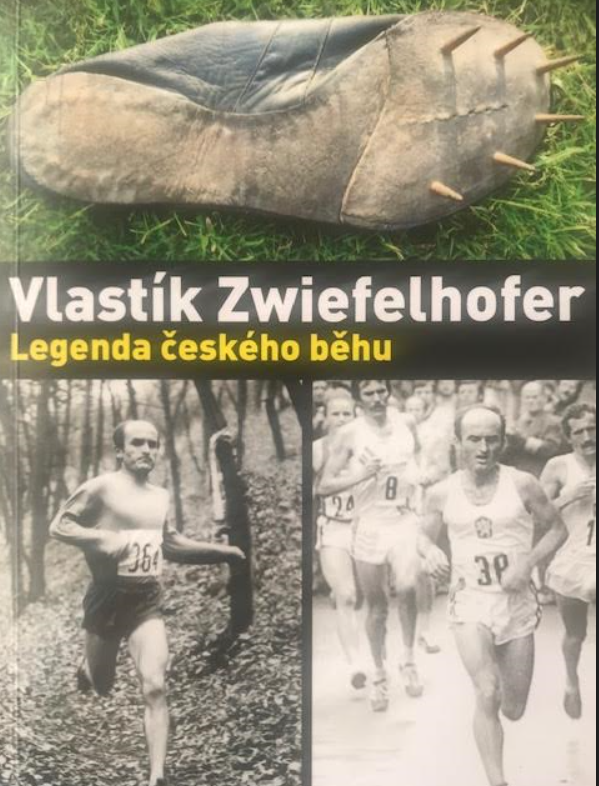 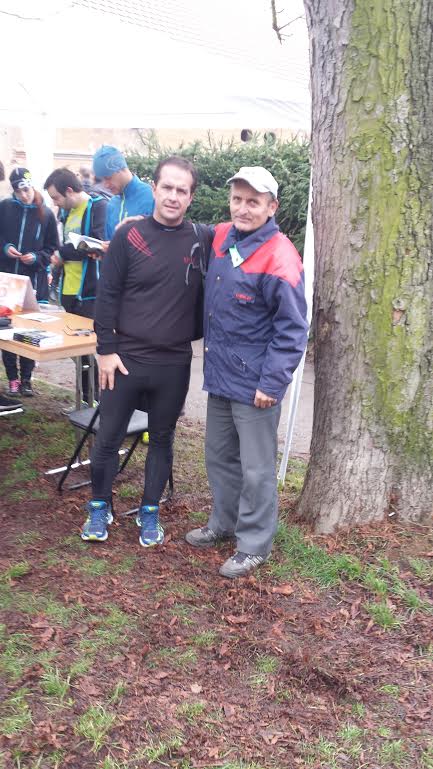 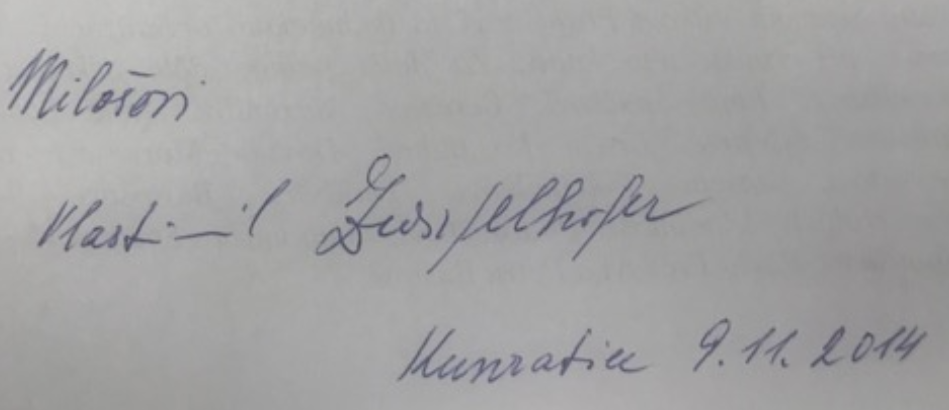 Tenisový turnaj Chorvatsko - Promajna
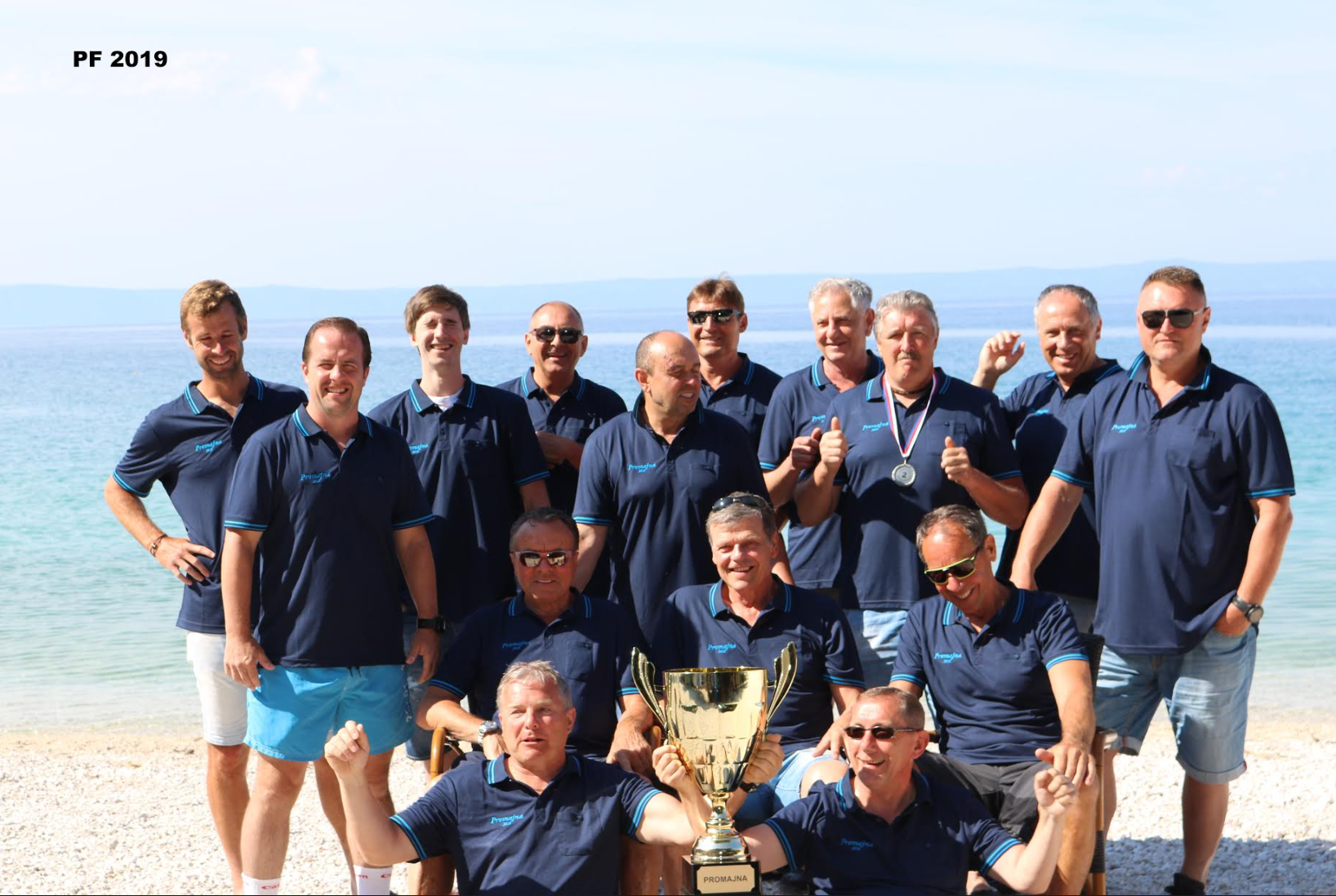 Klánovický půlmaratón
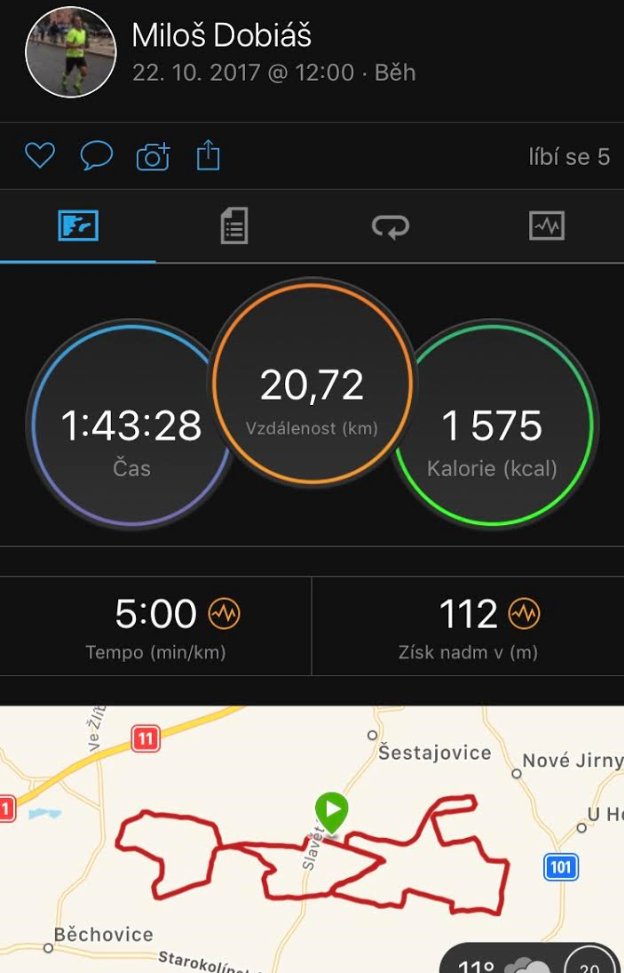 Pražský maratón za odměnu
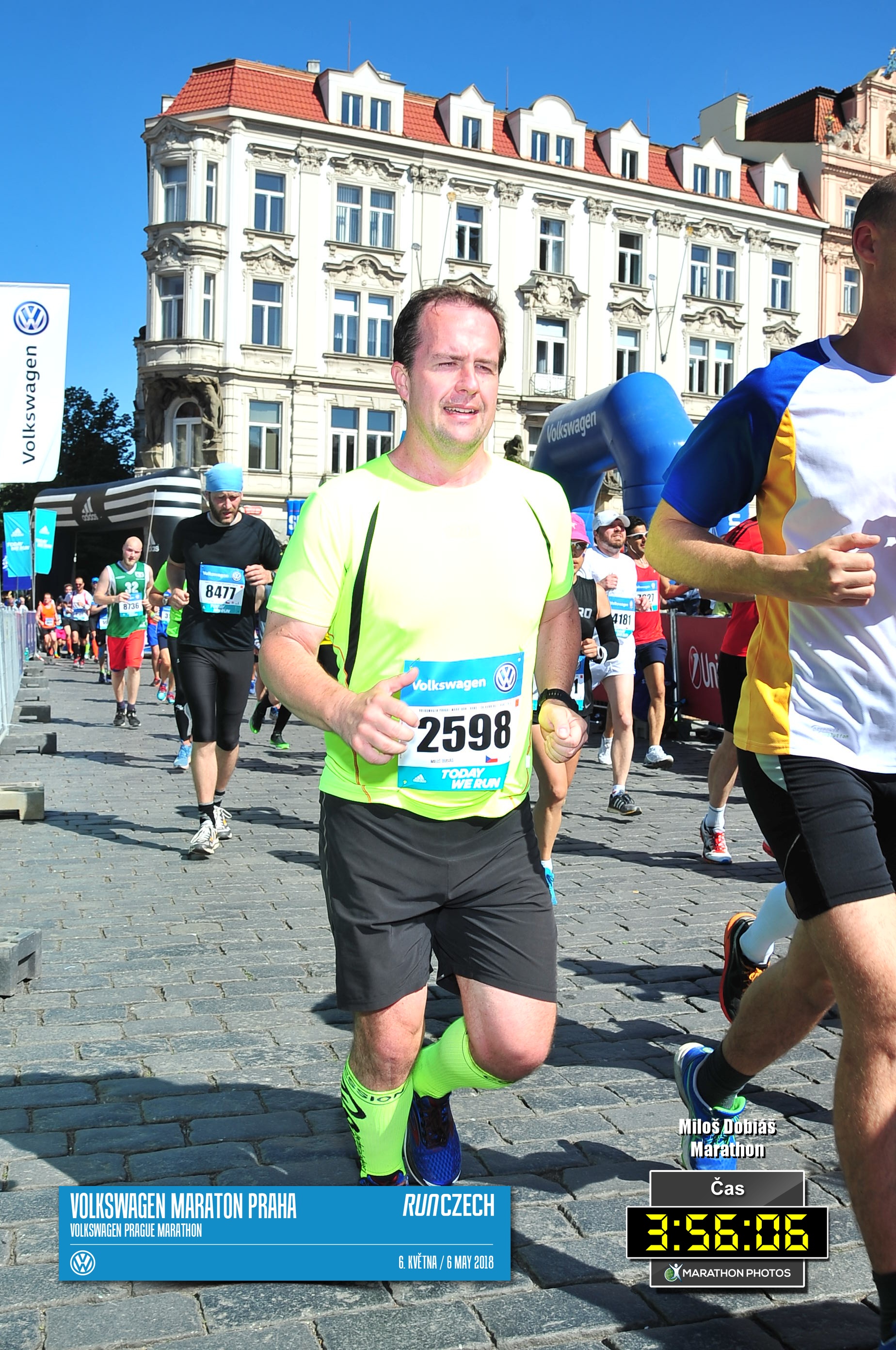 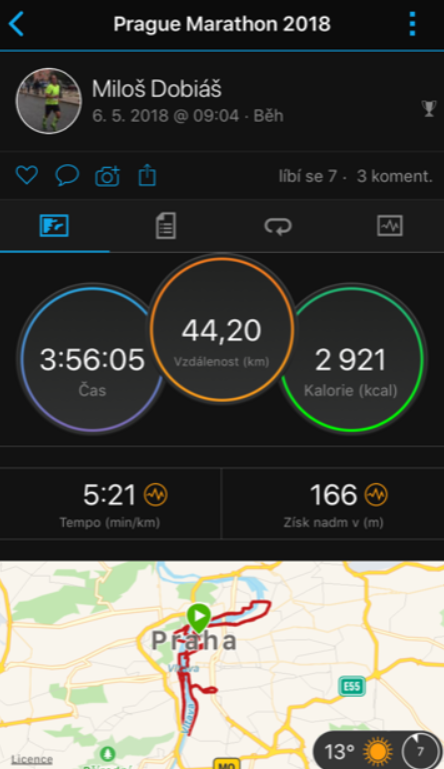 Kros golfové jamkySetkání s Davidem Svobodou
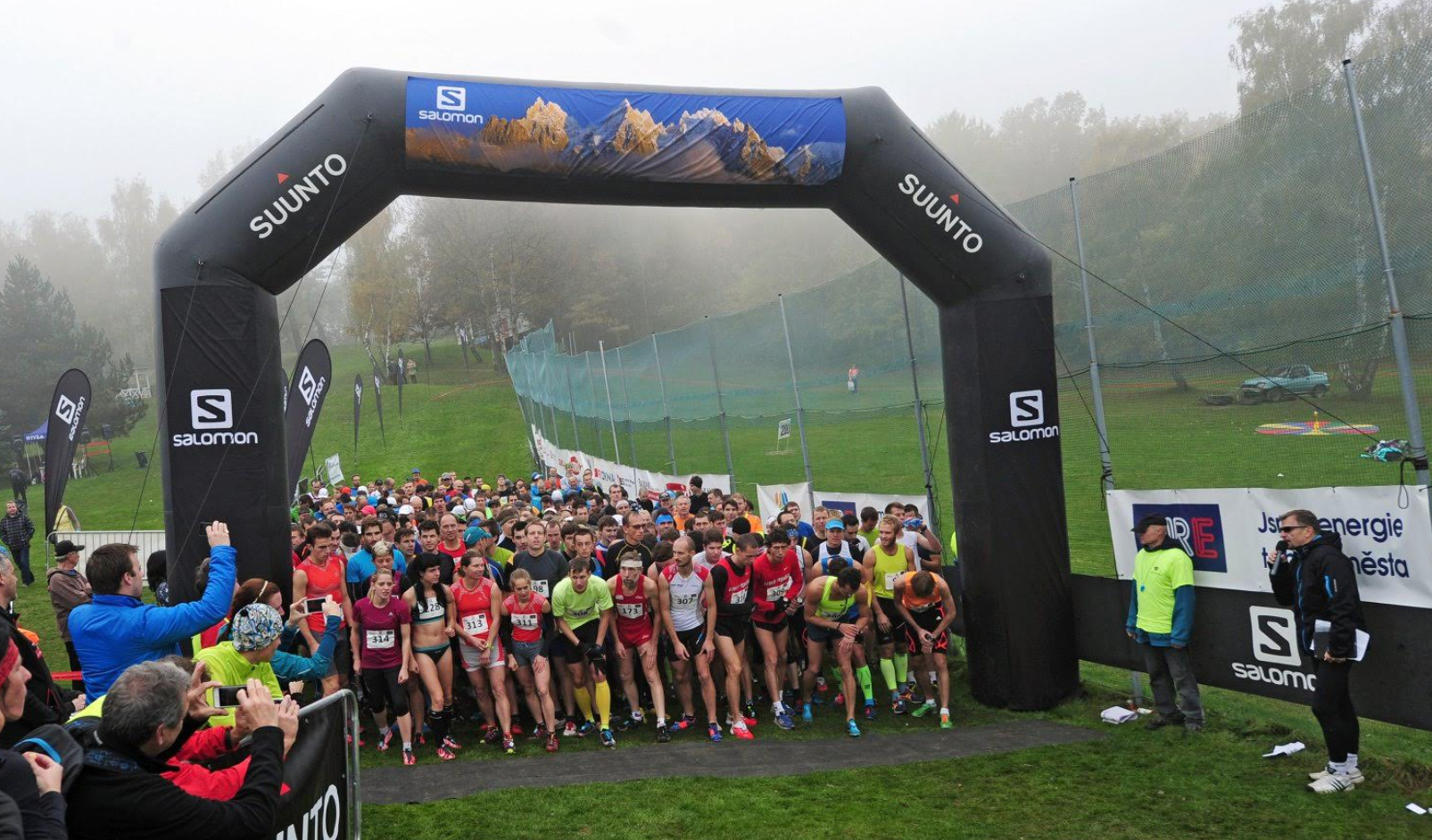 První triatlon 1/10 Iron Man
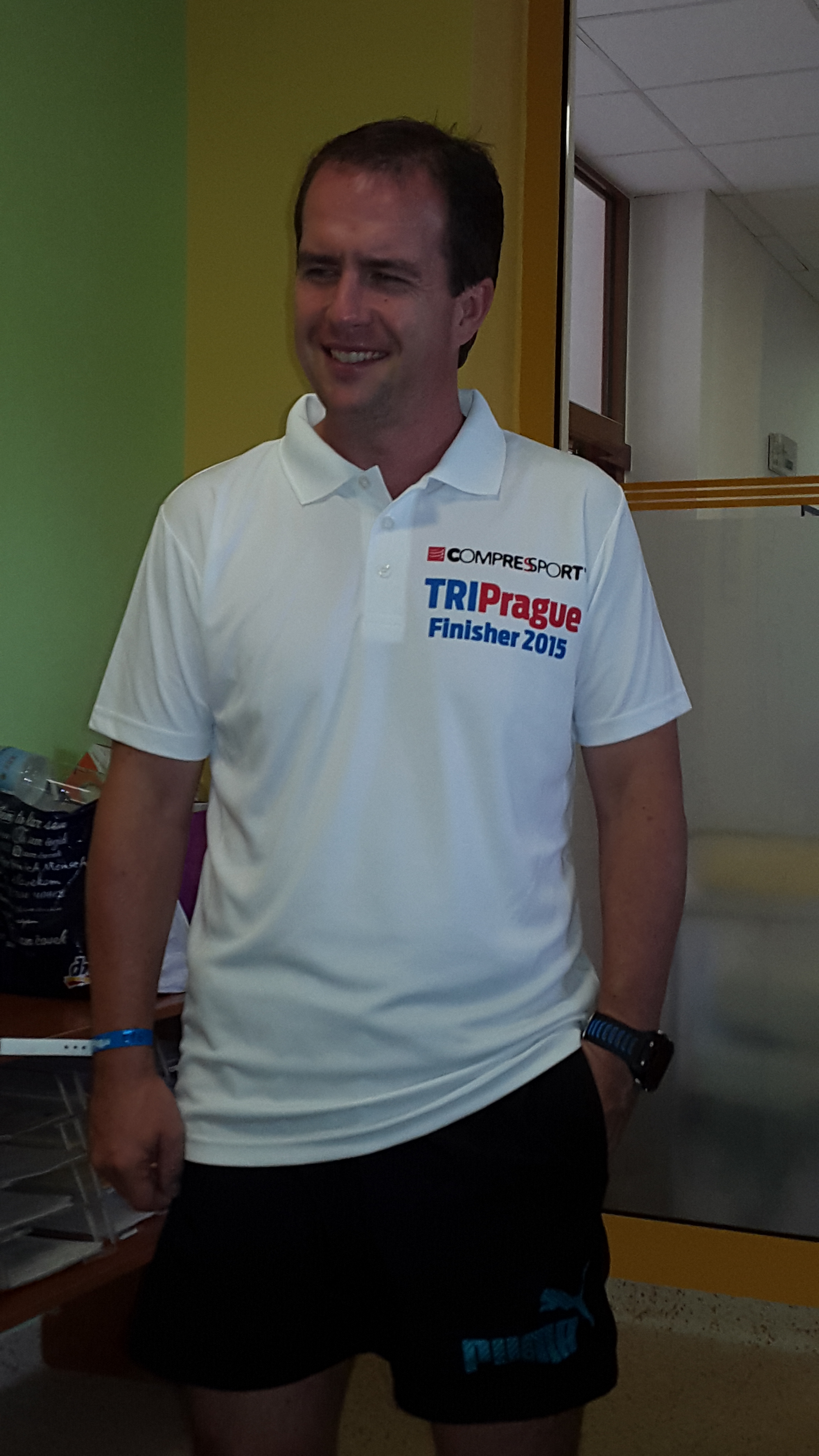 Triatlon ½ Iron Man (1,9km – 90km – 21km) za odměnu
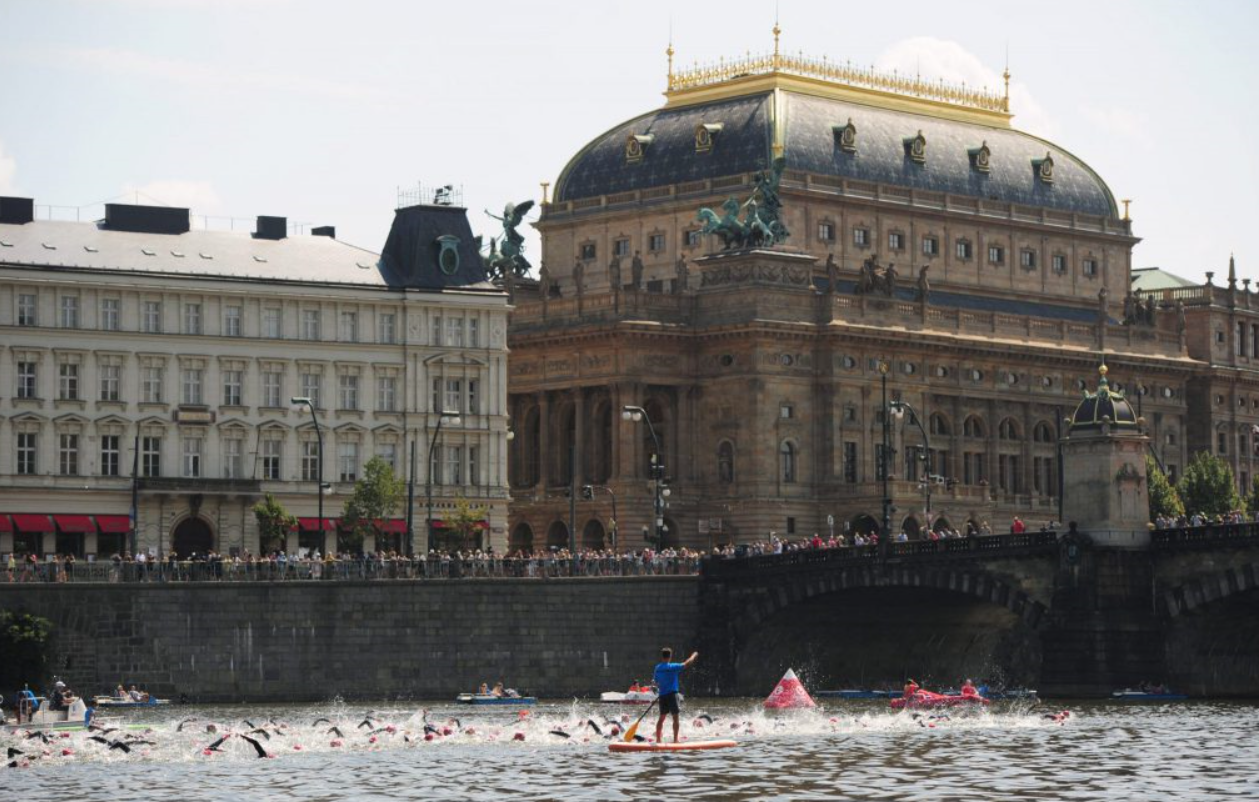 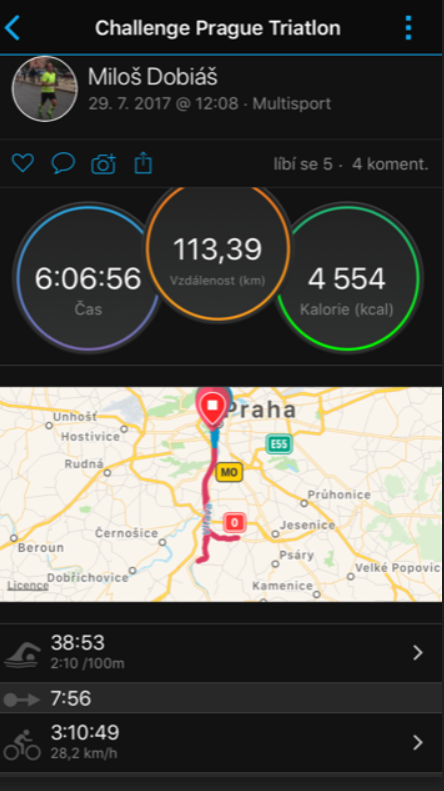 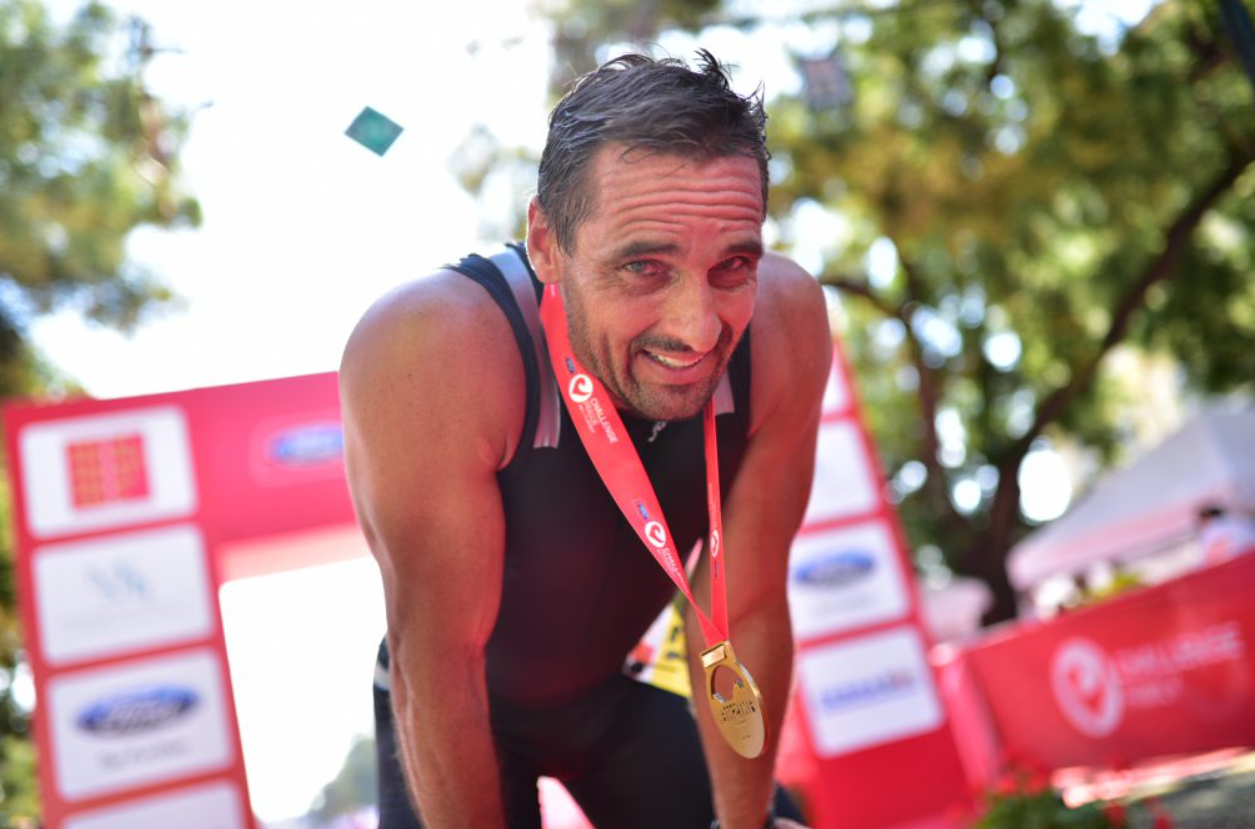 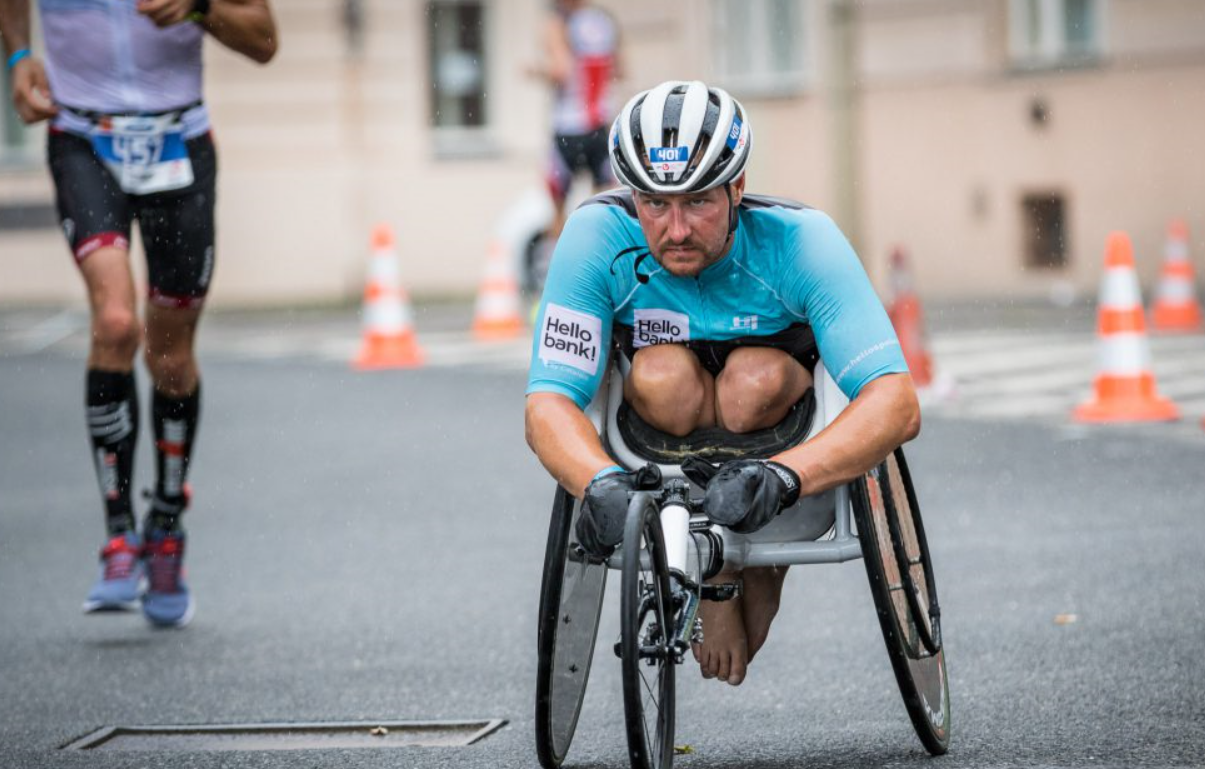 Setkání s Keňany
Iten – mekka pohybu
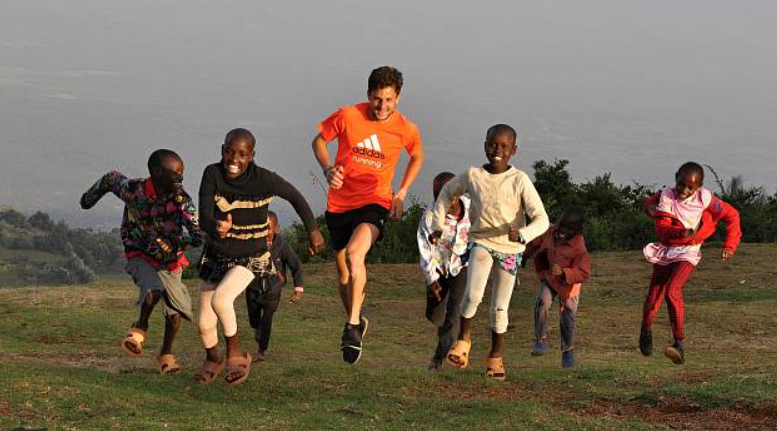 Smutná realita v ČR
Přibývá obézních dětí v ČR
Investice do dětí
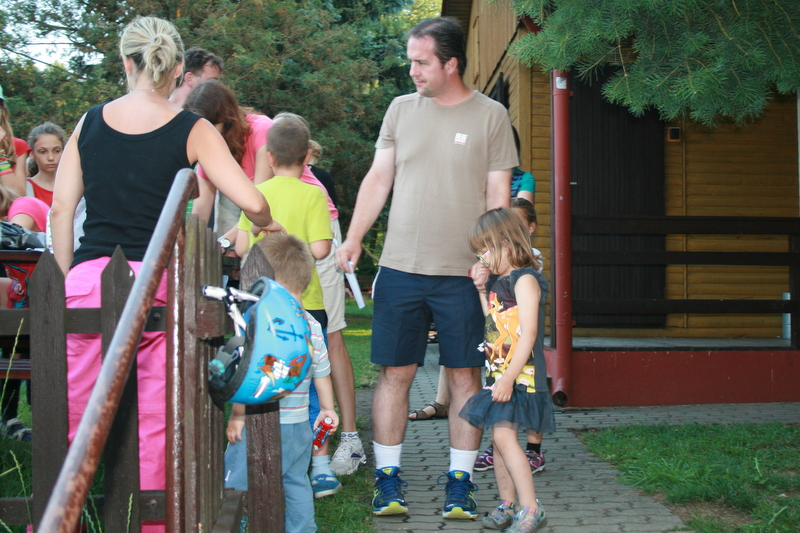 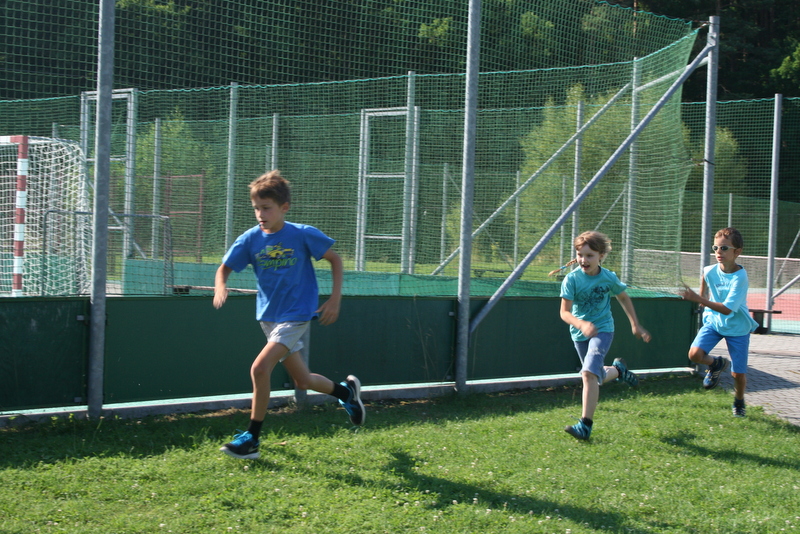 Volnočasové aktivity – mentální relaxace
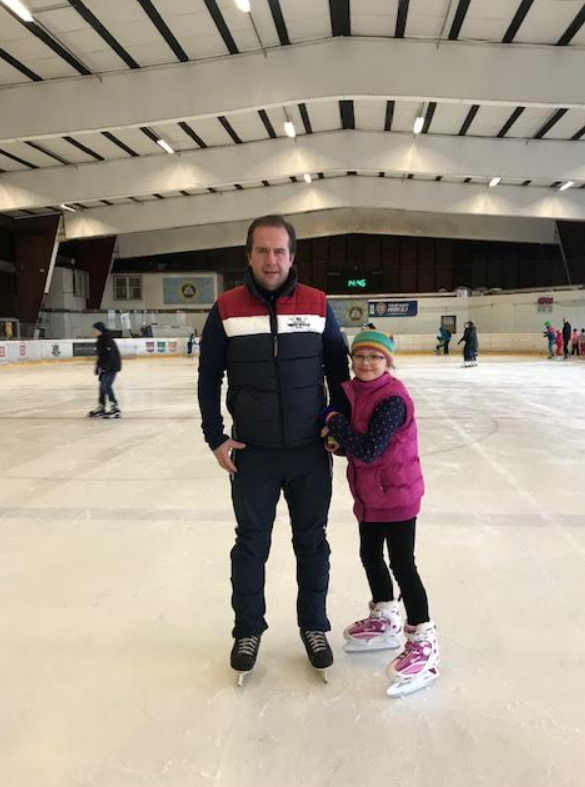 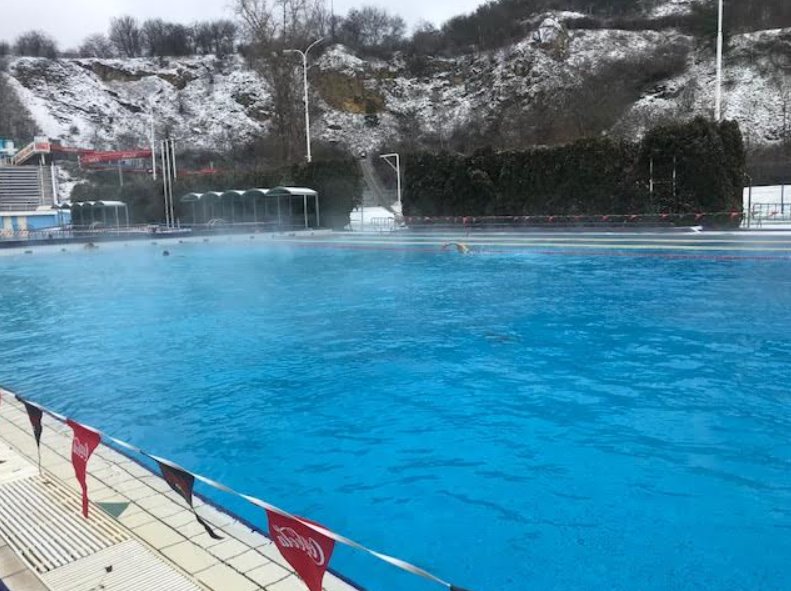 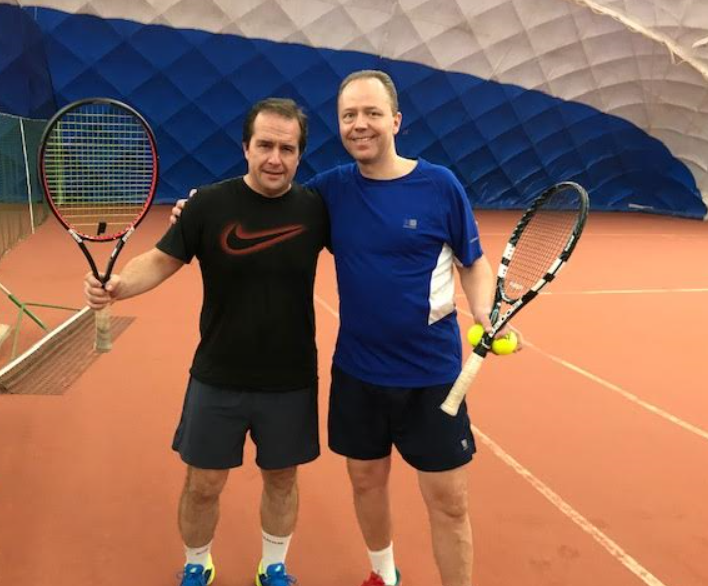 Dobrá kvalita života ve vyšším věku
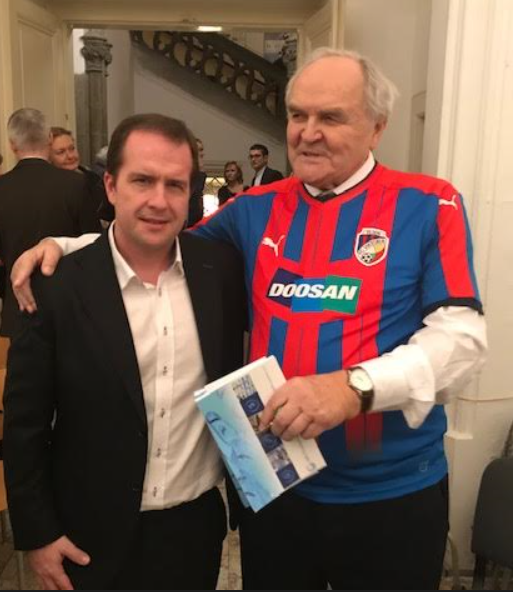 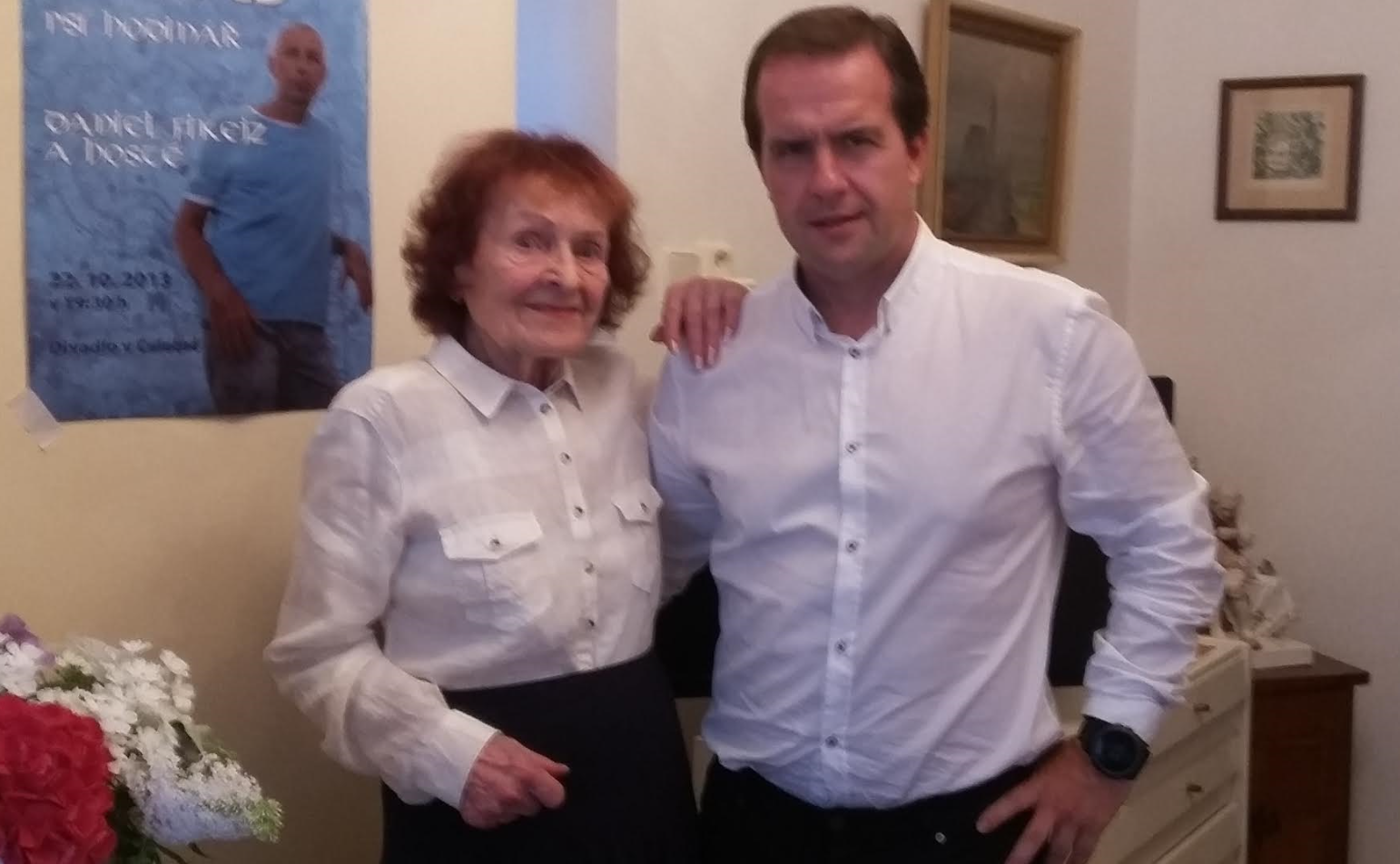 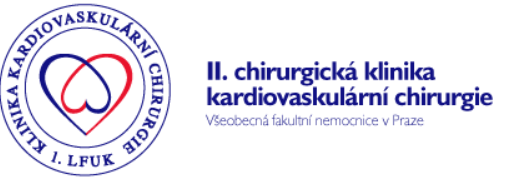 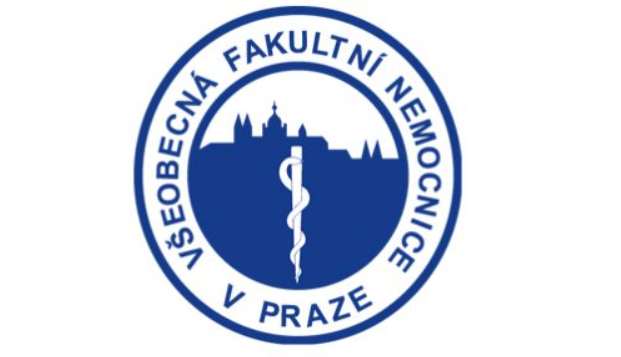 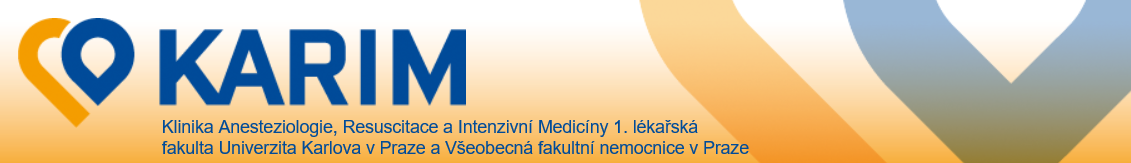 Děkuji Vám za pozornost
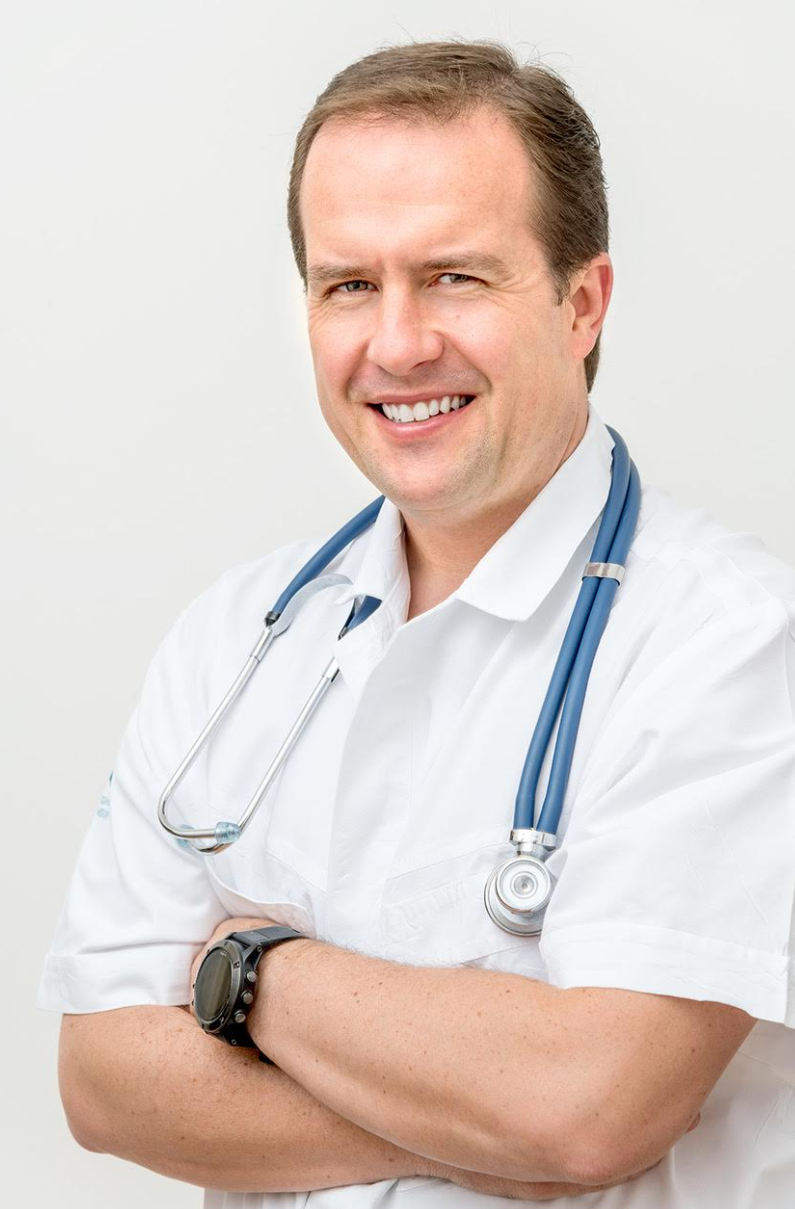 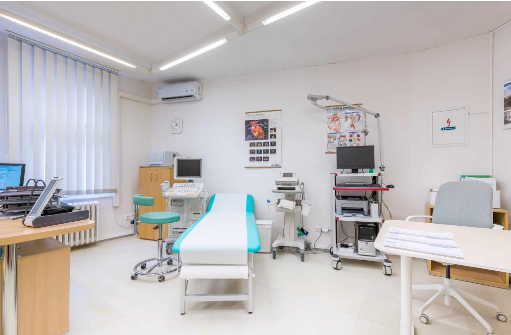 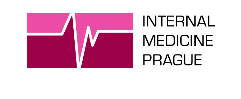 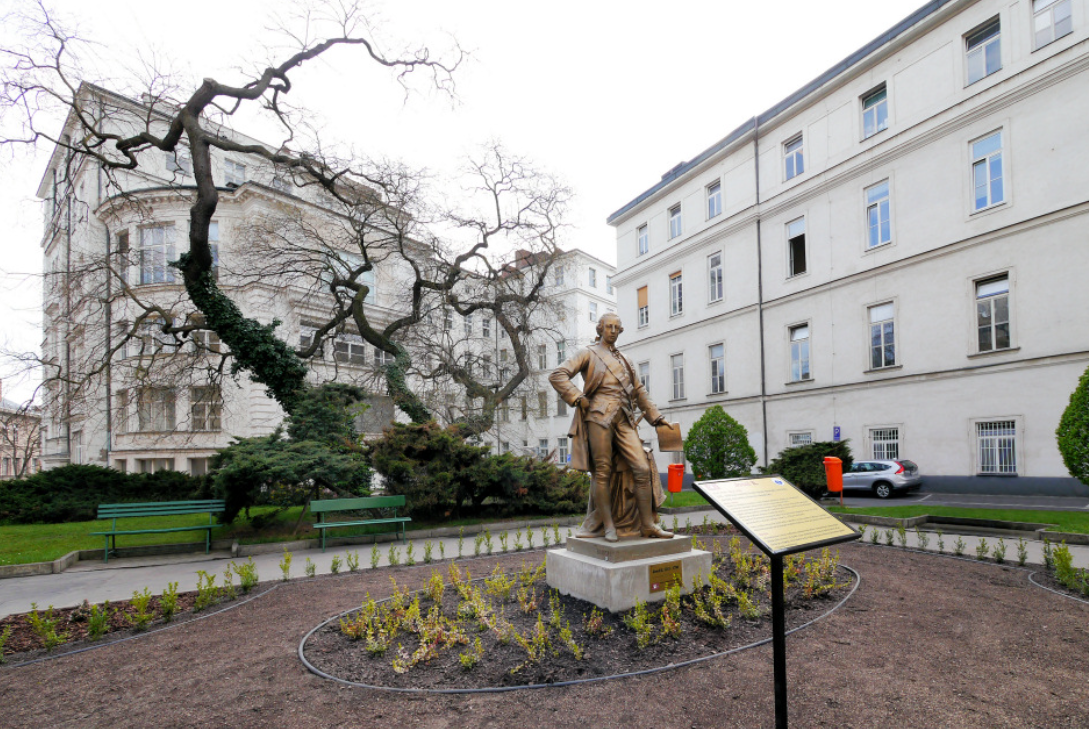